Veterinary Science CDE
Equipment Identification Powerpoint
Animal Clippers
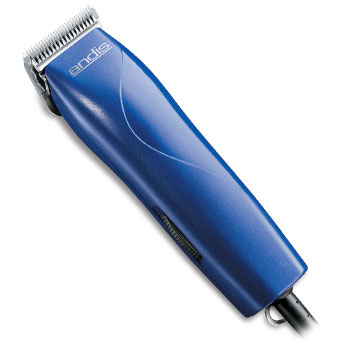 Backhaus Towel Clamps
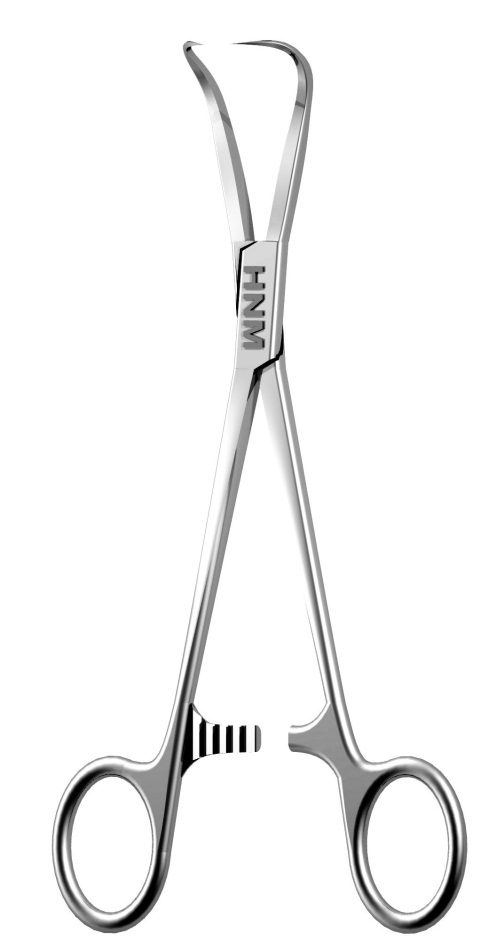 Balling Gun
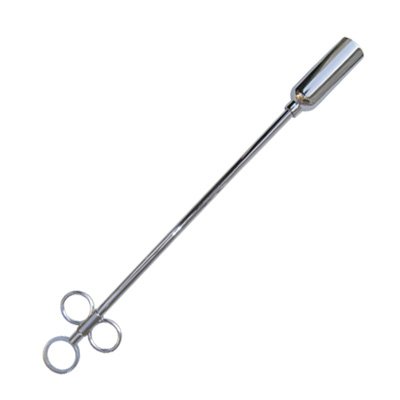 Bandaging material – Roll gauze
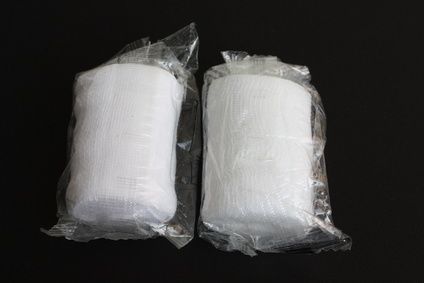 Bandaging Material – Vet Wrap
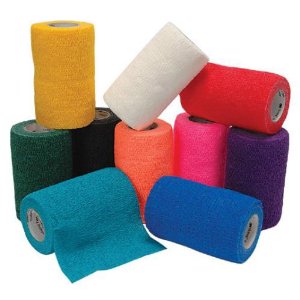 Bands (castration or docking)
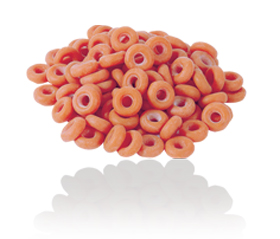 Betadine
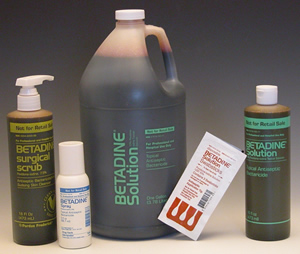 Bulb Syringe
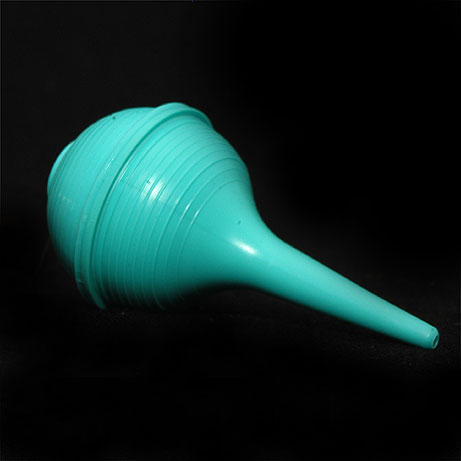 Catch pole (dog snare)
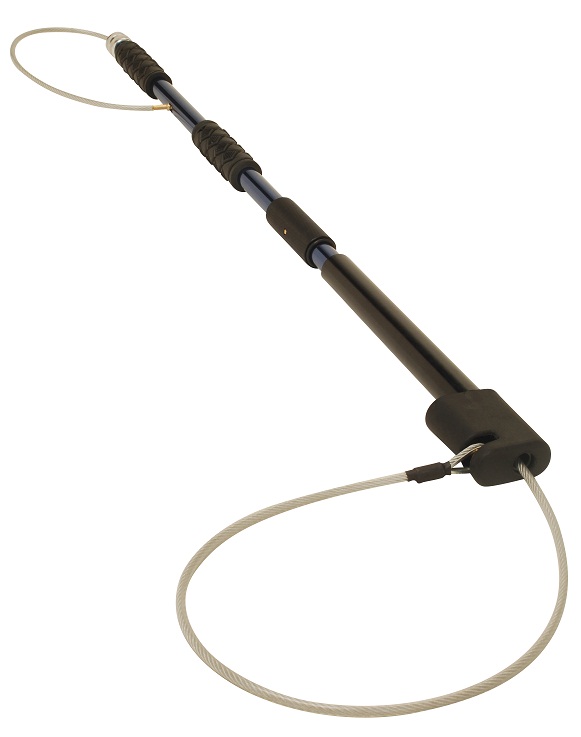 Catheter – butterfly
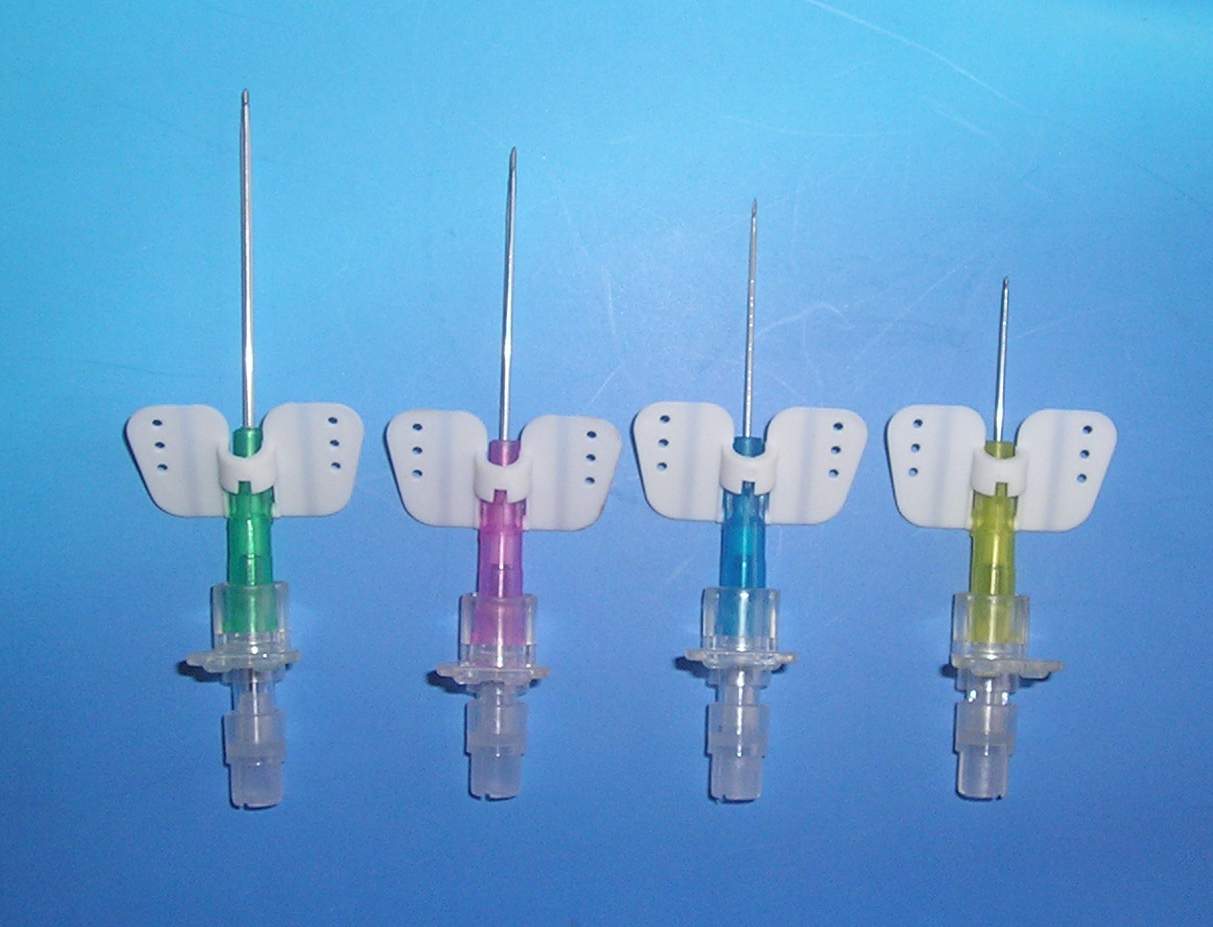 Catheter – IV
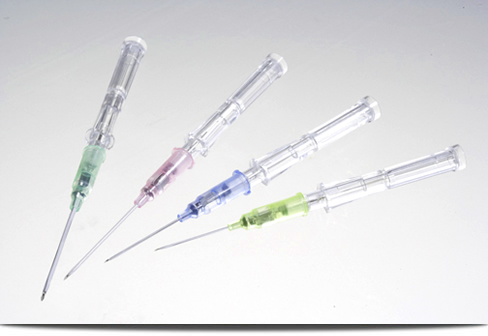 Chain twitch
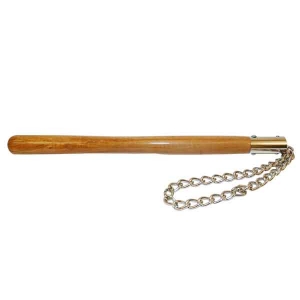 Clipper Blades
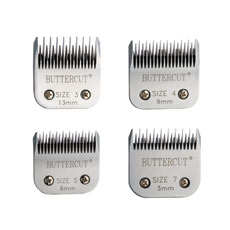 Cold sterile tray
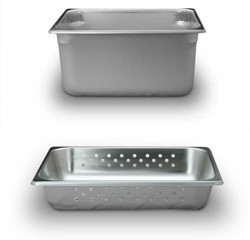 Dehorner
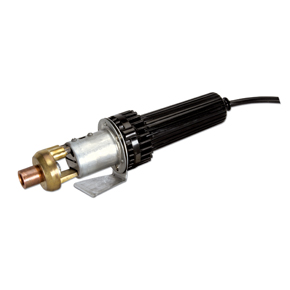 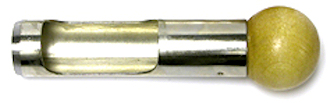 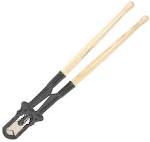 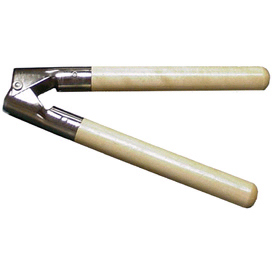 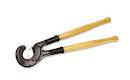 Dental equipment (float, retractor or scaler)
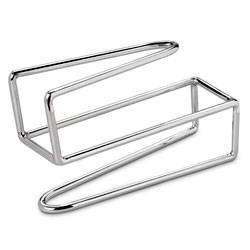 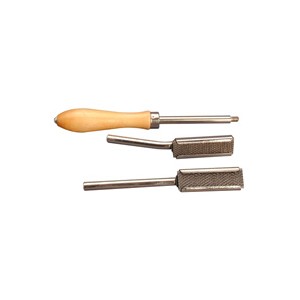 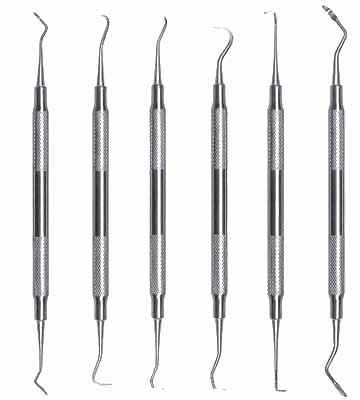 Disposable hypodermic needles
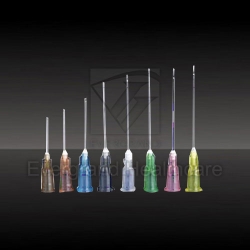 Drench gun
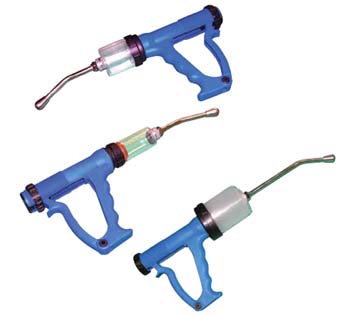 Ear notcher
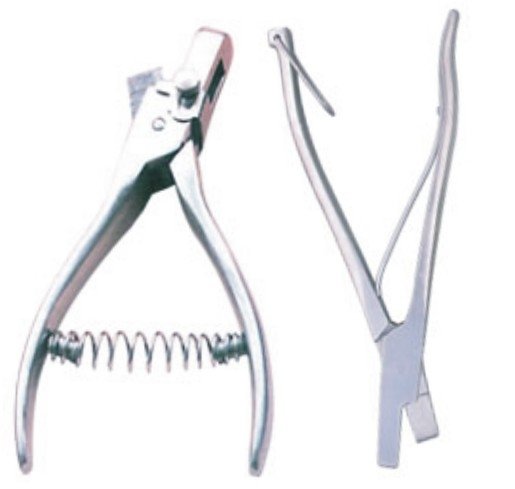 Ear tag pliers
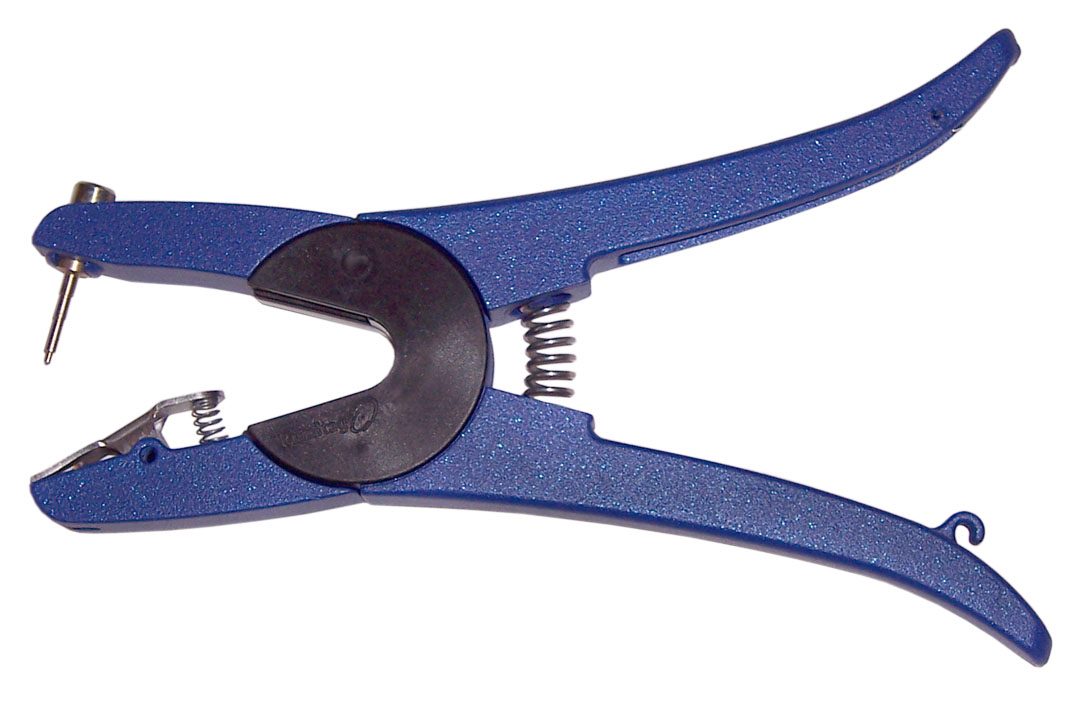 Ear tags
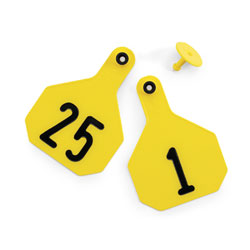 Elastrator
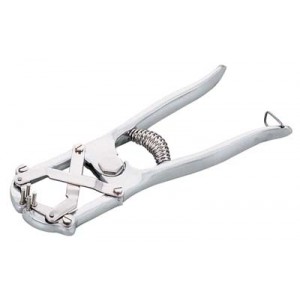 Elizabethian collar
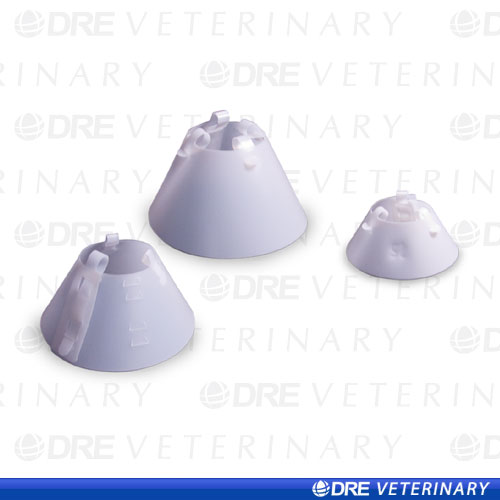 Emasculators
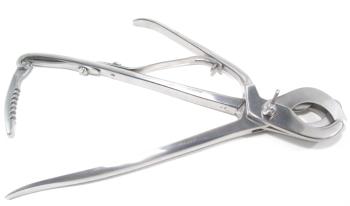 Endotracheal tubes
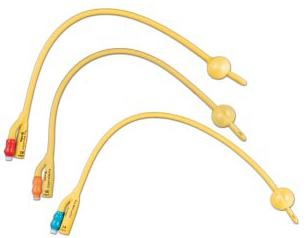 Fecal loop
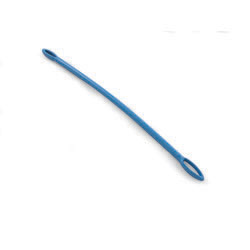 Feeding tube for small animal
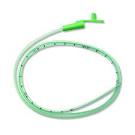 Fetal extractor
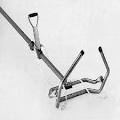 forceps
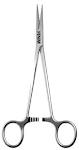 Gag mouth speculum
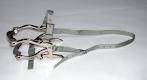 Halter and leadrope
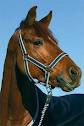 Hoof equipment
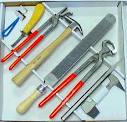 Iv equipment
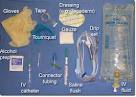 Muzzle (commercial)
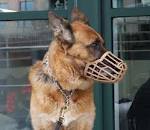 Nail clippers
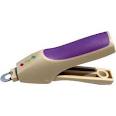 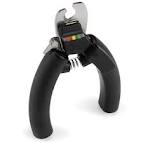 Needle Holder
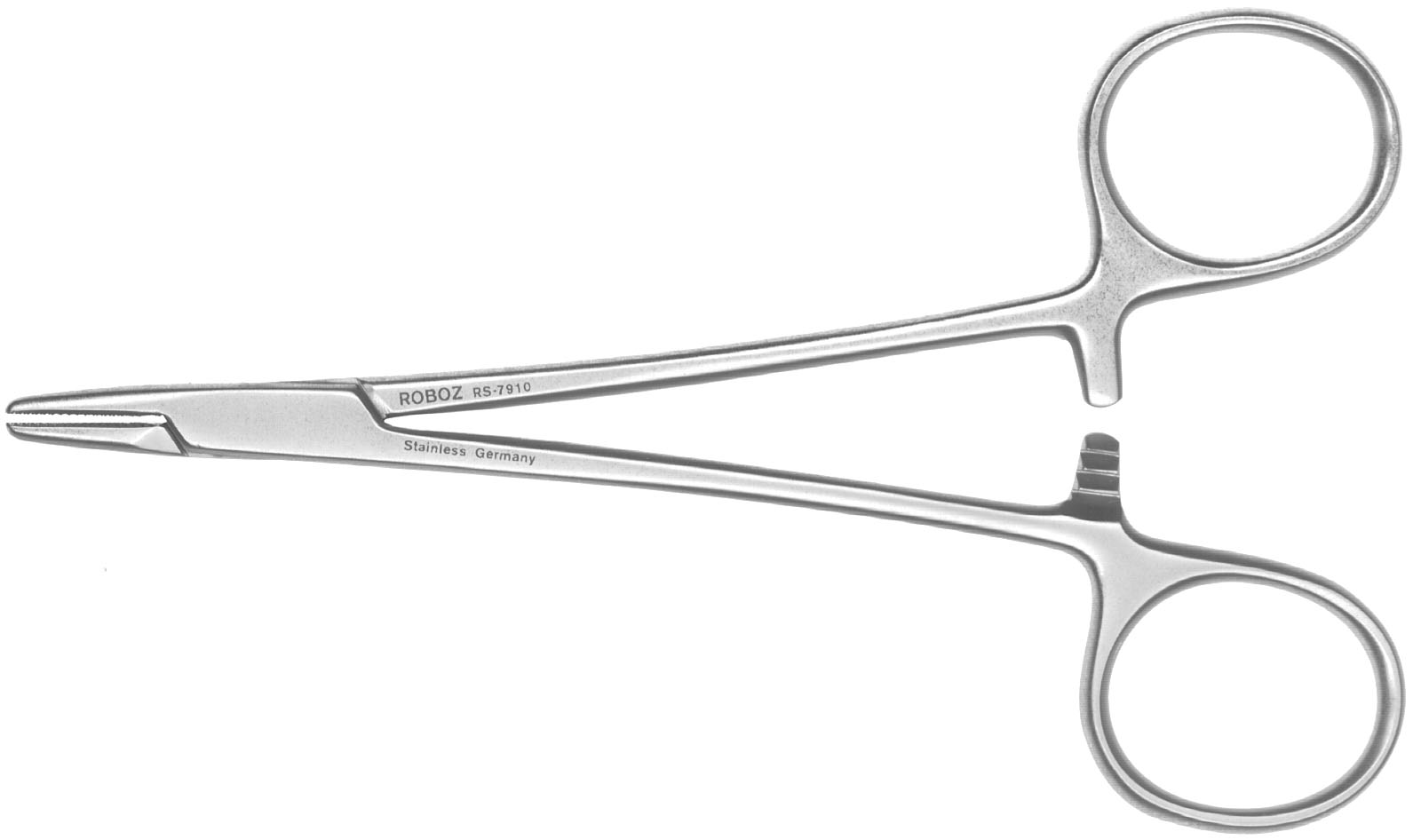 Obstetrical Chain and Handle
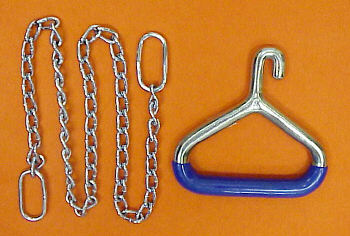 Paste Gun
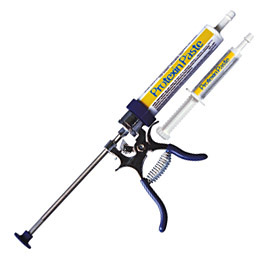 Pig Tooth Nippers
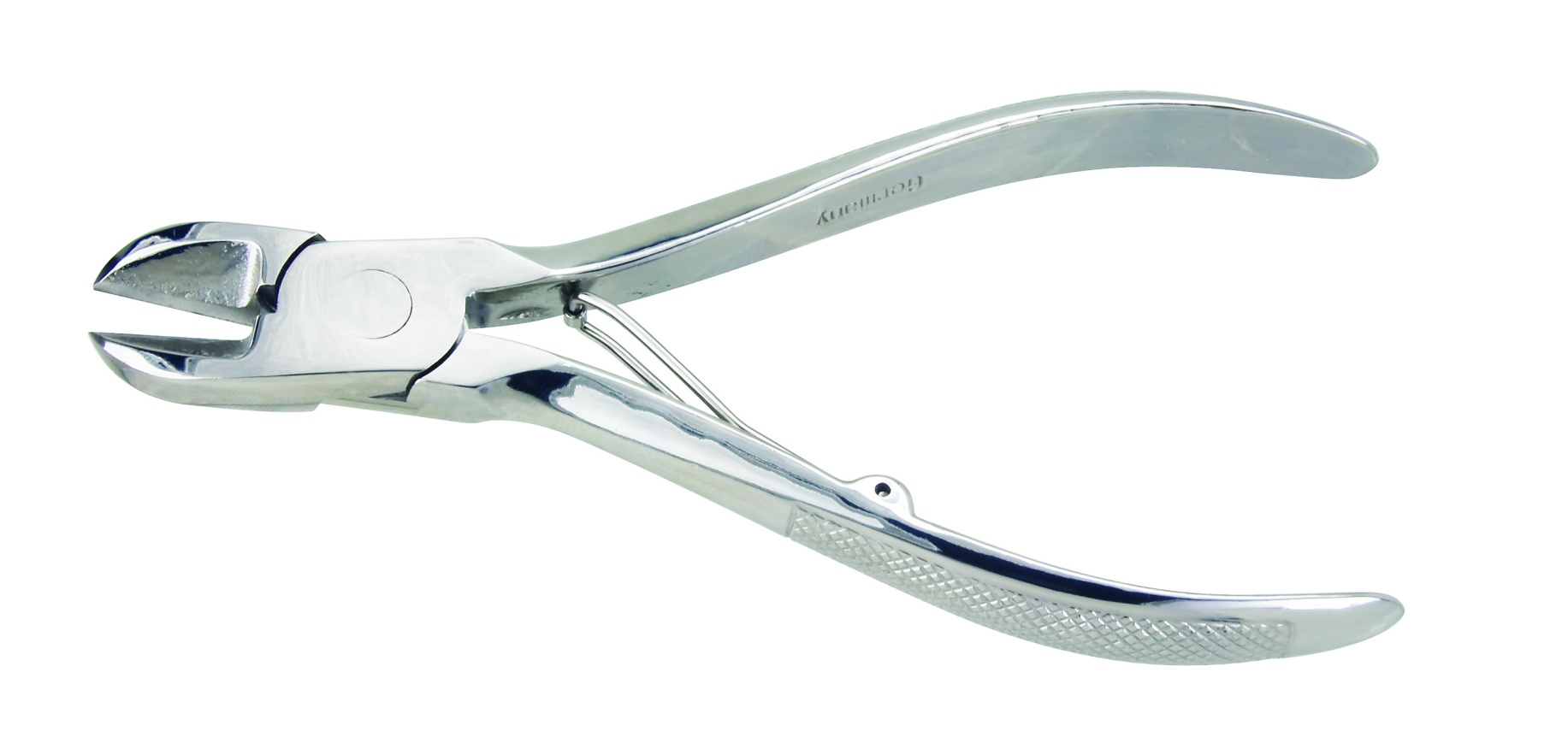 Pill Counting Tray
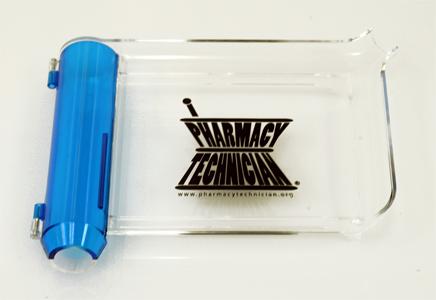 Rumen Magnet
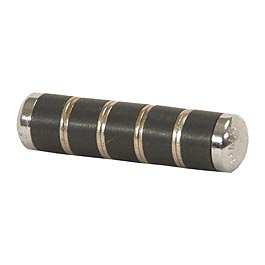 Scalpel Blade
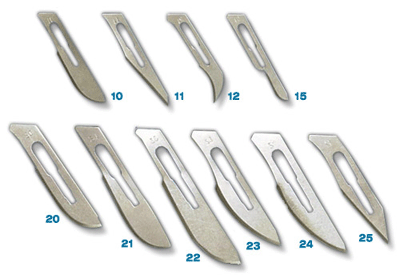 Scalpel Handle
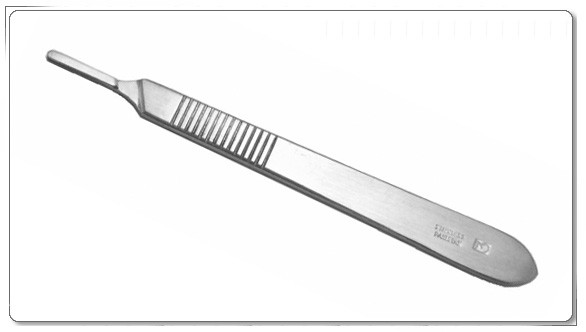 Scissors
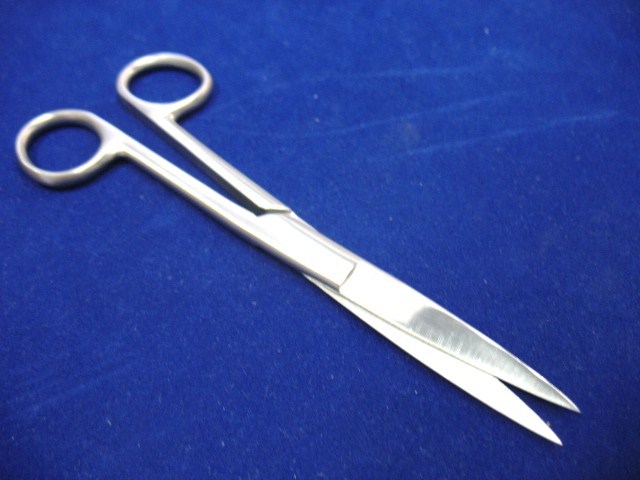 Silver Nitrate Oxygen Cage
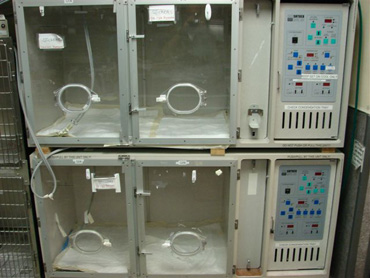 Small Animal Oxygen Cage
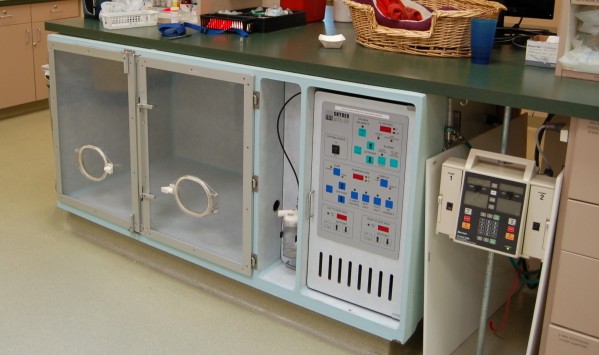 Snook ovariohysterectomy hook
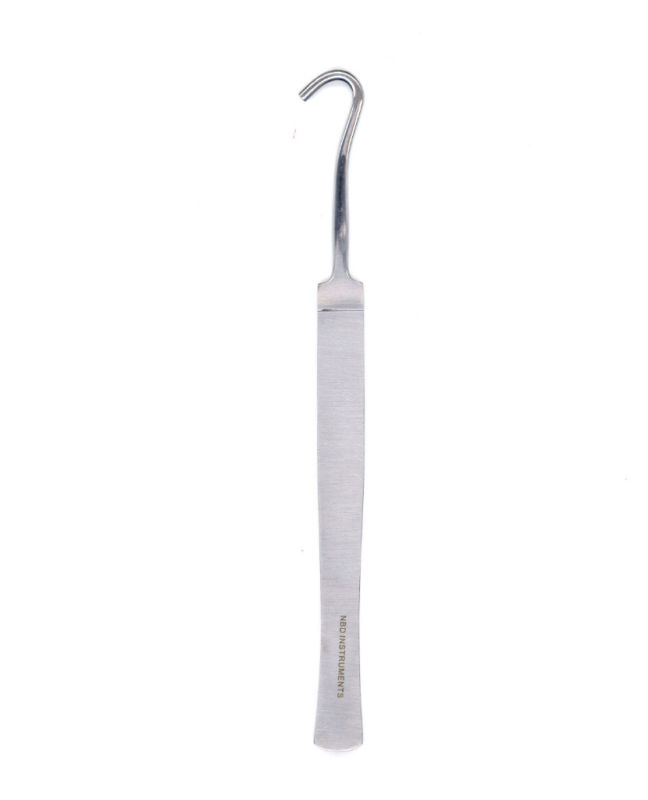 Staple remover
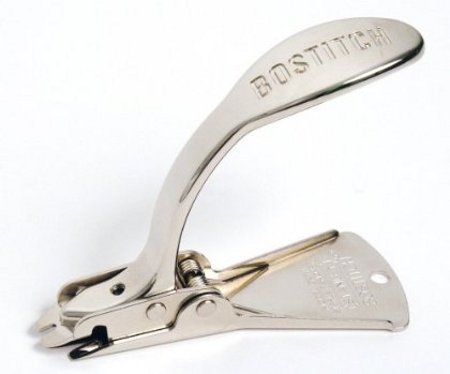 Stethoscope
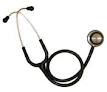 Surgical drapes
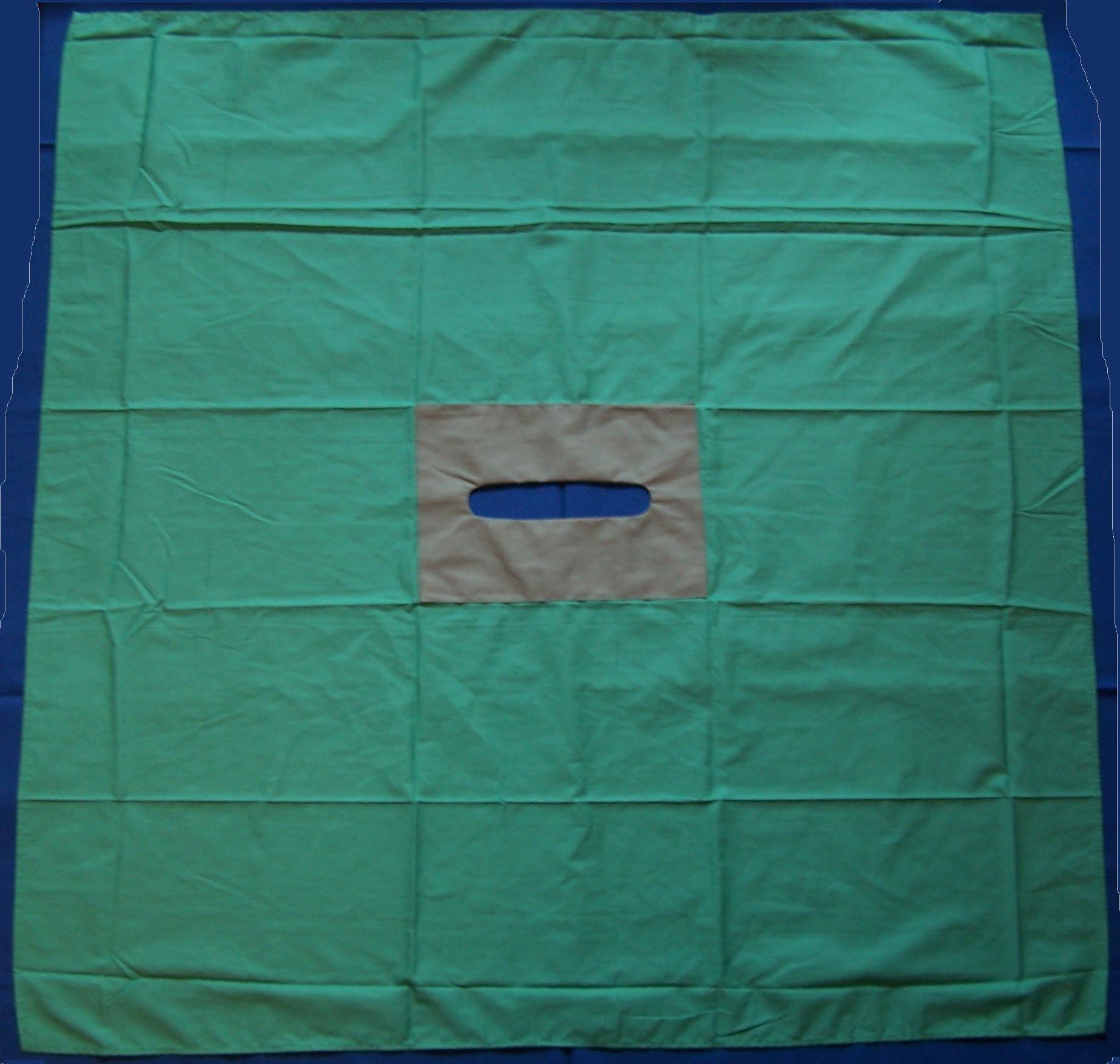 Surgical personal protective equipment)
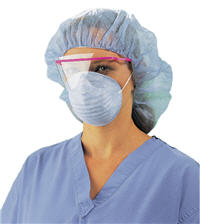 Surgical tray
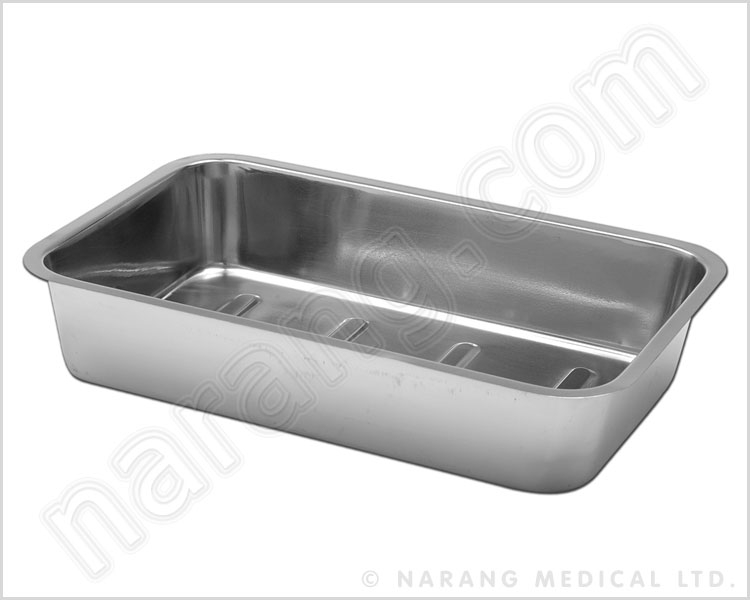 Suture equipment
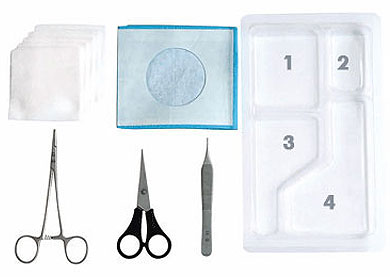 Syringe
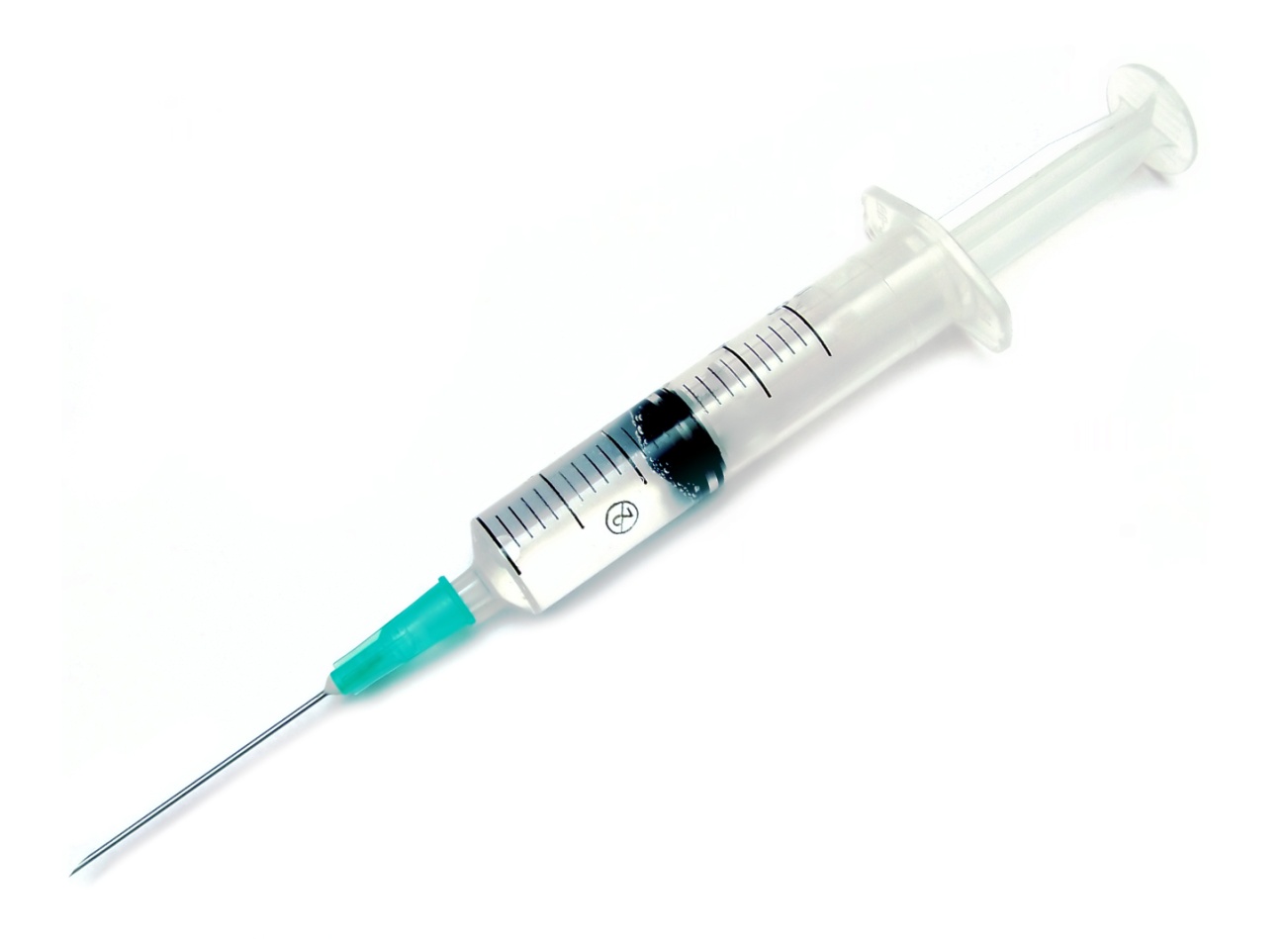 Tattooing instruments-small & large
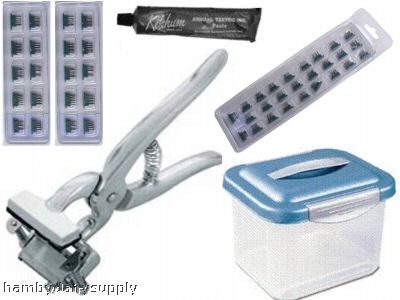 Tourniquet
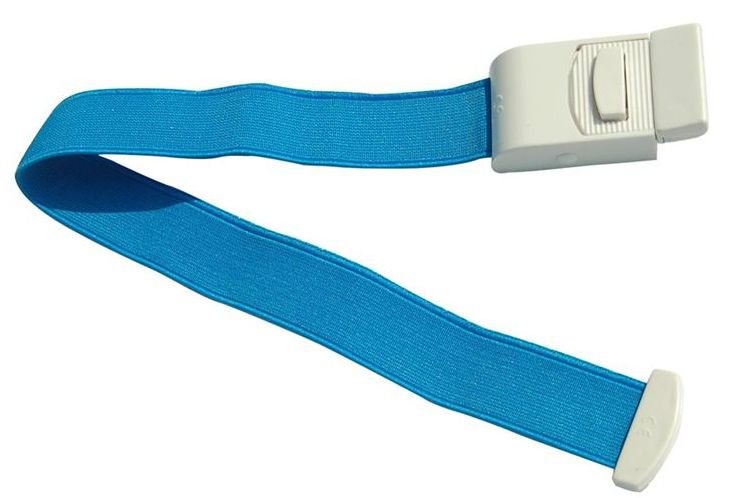 Weight tape
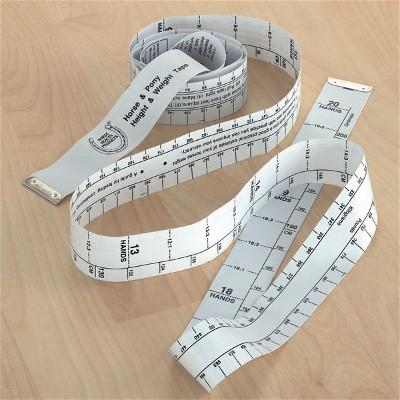